What’s the weather like?
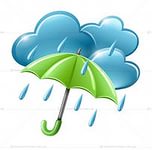 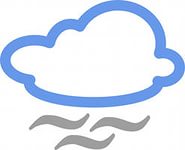 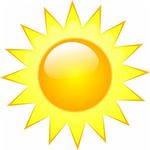 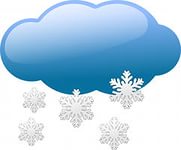 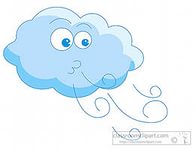 Ex. 1, p. 98. Form the adjectives
Rain
Cloud
Wind
Fog
Snow
Sun
Chill
Storm
Rainy
Cloudy
Windy
Foggy
Snowy
Sunny
Chilly
Stormy
Use appropriate adjectives to complete the expressions
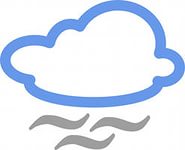 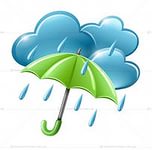 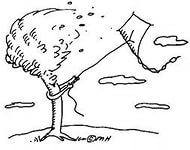 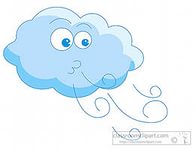 Wet & rainy
Cloudy & windy
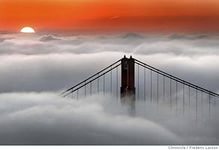 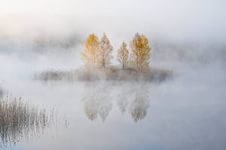 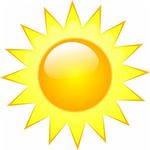 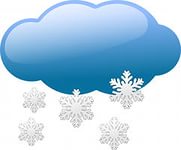 Cold & snowy
Hot & sunny
Chilly & foggy
Look at the chart, ask & answer as in the example in your book.
London
Copenhagen
Moscow
Paris
Cairo
10
°c
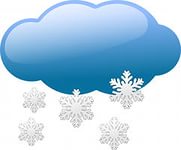 - 5
°c
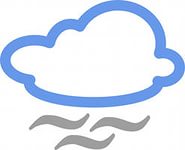 5
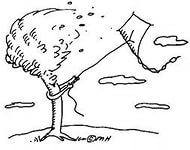 °c
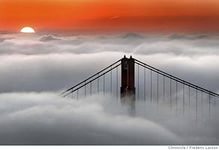 8
°c
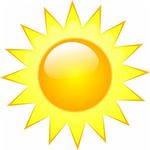 30
°c
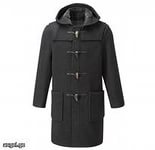 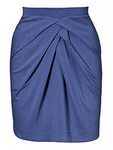 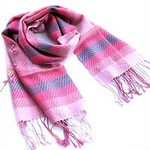 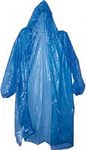 scarf
coat
raincoat
skirt
sweater
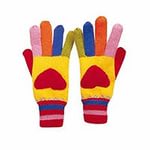 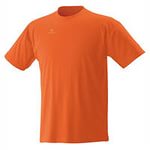 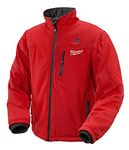 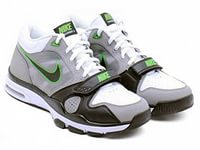 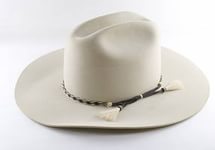 gloves
jacket
trainers
T-shirt
hat
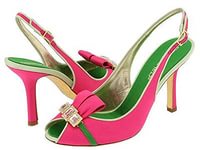 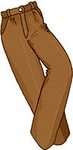 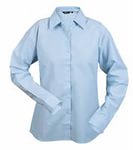 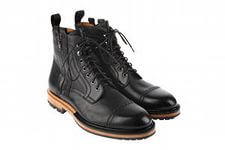 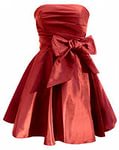 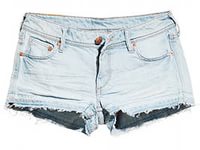 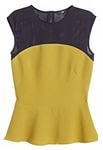 boots
shoes
shorts
dress
top
shirt
trousers
It’s going to be rainy today.
I know. I’ll wear my raincoat and boots then.
Sunny
Stormy
Boiling hot
Wet
Sunny
Freezing cold
Kathy is meeting

Kathy is wearing

The weather is

Kathy wants to borrow

Clair wants to go
Helen.
a thin dress and sandals.
wet and cloudy.
an umbrella.
to the shop.
Explain these words & expressions
Soaked  -

 (My clothes are completely soaked.)

Borrow – 

(Can I borrow your pen?)
Brand new –
 ( Watch this video! It’s brand new!)
completely wet
to take sth  that belongs to  sb else & use it with
 the permission & intention of returning it.
completely new.
Everyday English. Asking for-Giving/refusing permission
Can I…?                                          Could…I?
May I…?
Positive
Yes, sure./ Of course.
OK. No problem.
Yes, that’s fine.
Negative
No way!
I’m afraid you can’t because…
I’m sorry, you may not.
Use these phrases to act out exchanges:
borrow/jacket
drive /car
wear/red T-shirt
borrow/umbrella
take day off/tomorrow
Grammar
Present Continuous (future meaning). For actions we have already arranged in the near future.
I’m flying to Paris tomorrow.
To be going to….     To express plans/predictions. To make predictions based on what we see.
Look out! You are going to fall.
Future Simple  (will). For on-the –spot decision.
The phone is ringing. I’ll answer it.
Make up sentences. Use Present Continuous. (future meaning)
What are you doing on Sunday?
                                          Monday?
                                          Tuesday?
                                          Wednesday?
                                          Thursday?
                                          Friday?
                                          Saturday?


EX: I am reading books on Monday.
Go to the movie
Watch TV
Go to the gym
Clean my room
Wash up
Work in the garden
Have a party
Well done!


Thank you for your work!